人教版PEP三年级起点  三年级上册
Unit 5 Let's eat!
Part A 
Let’s learn & Let's do
执教教师：周斌 ( Rita )
猜一猜：
What's in the fridge(冰箱)?
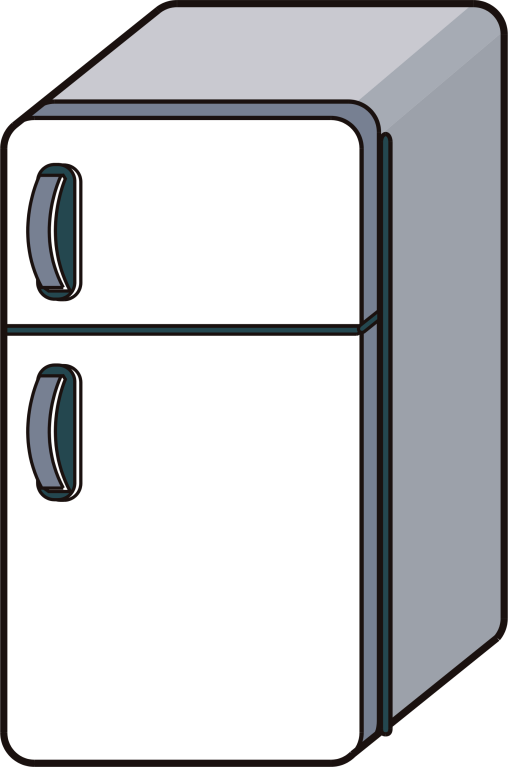 What's in the fridge(冰箱)?
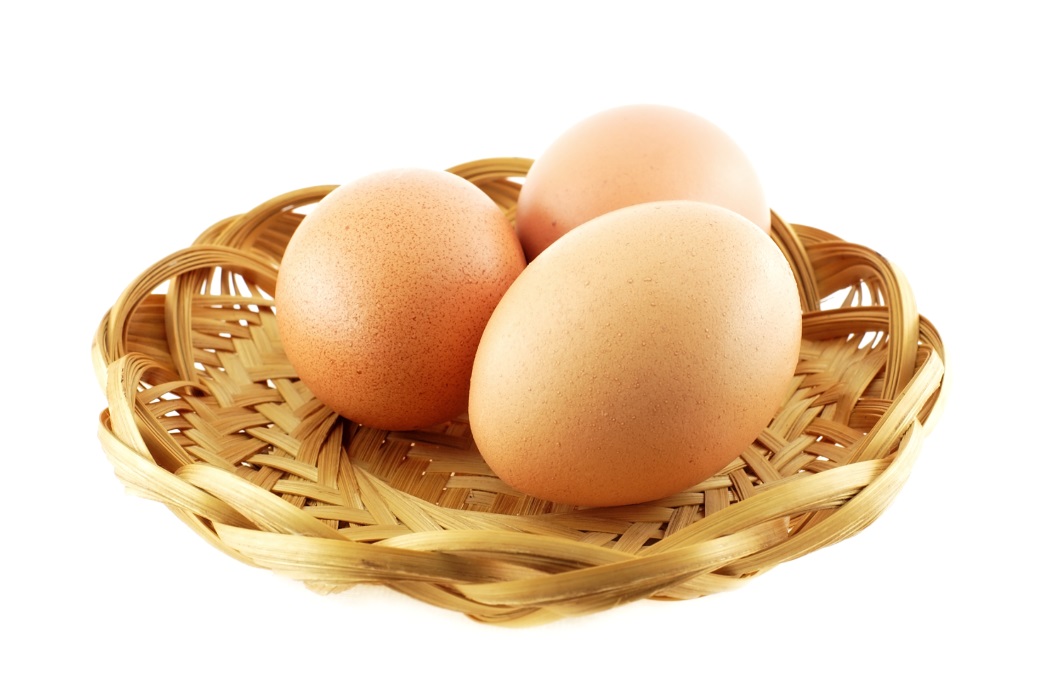 egg
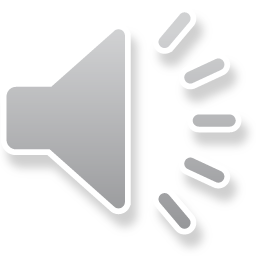 蛋
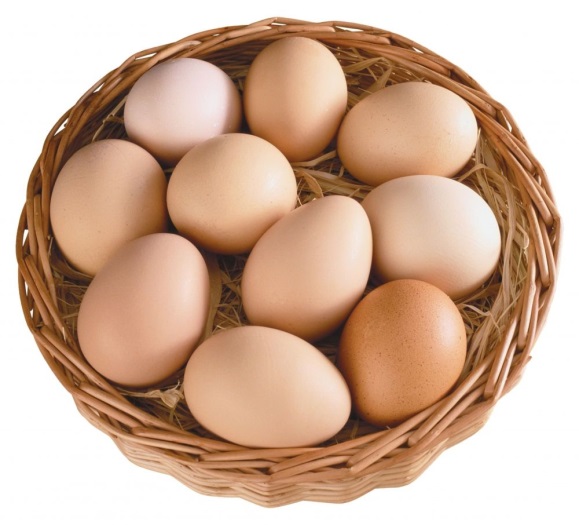 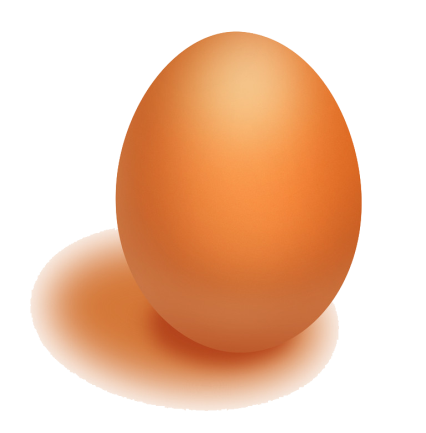 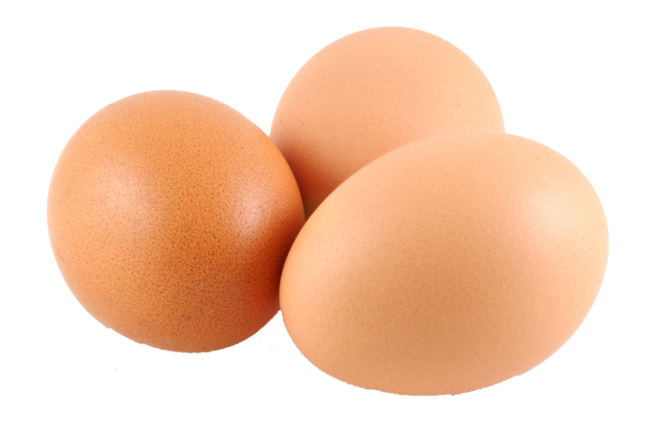 an egg
three eggs
some eggs
Have some eggs!
What's in the fridge(冰箱)?
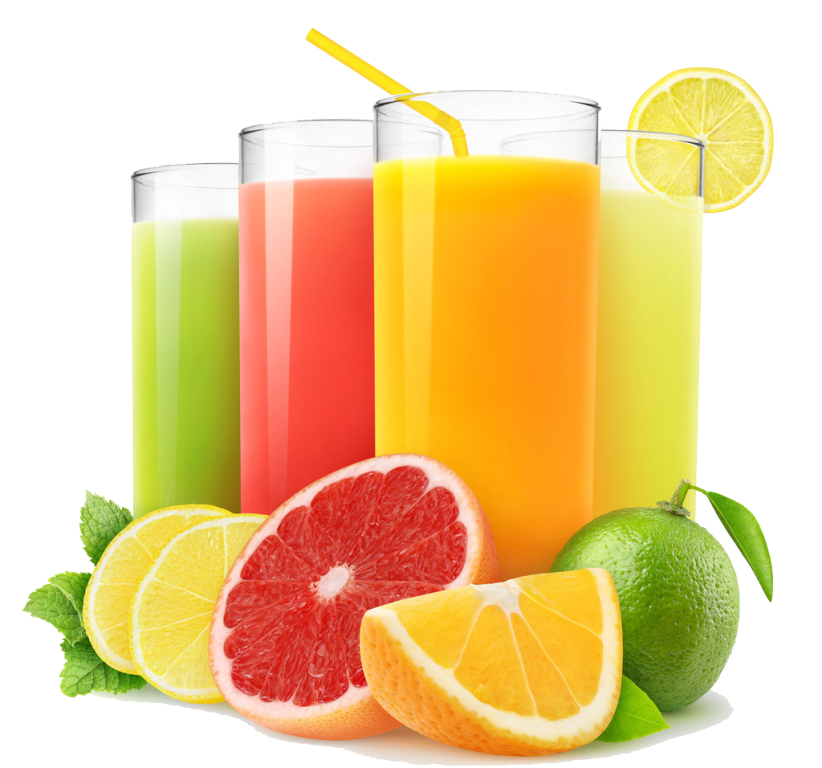 juice
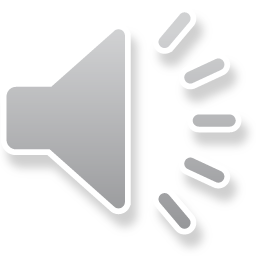 果汁
Have some juice!
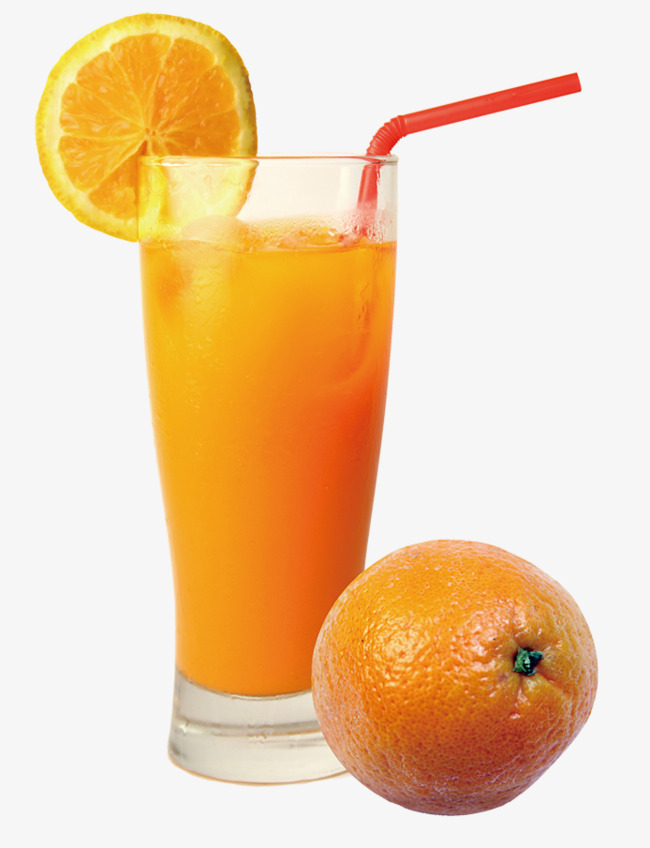 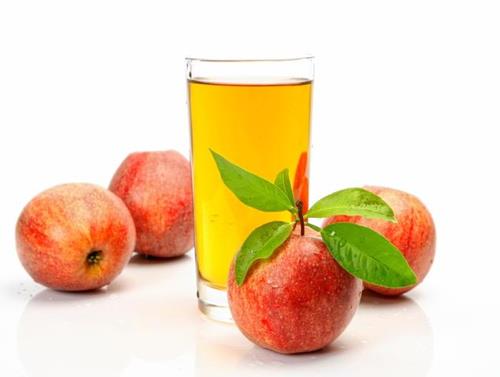 orange juice
apple juice
What's in the fridge(冰箱)?
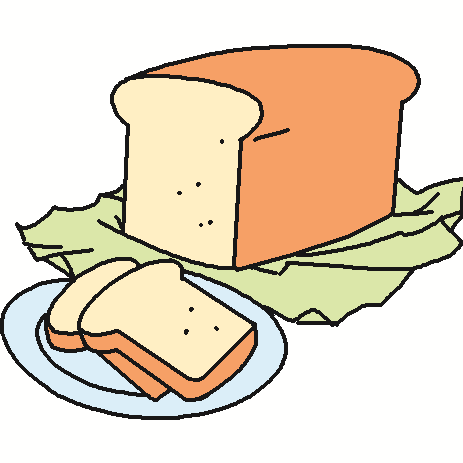 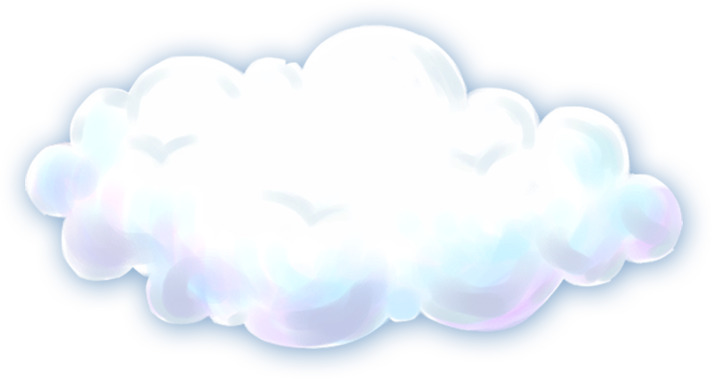 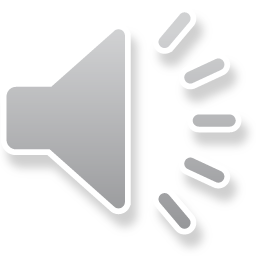 bread
面包
Eat some bread!
What's in the fridge(冰箱)?
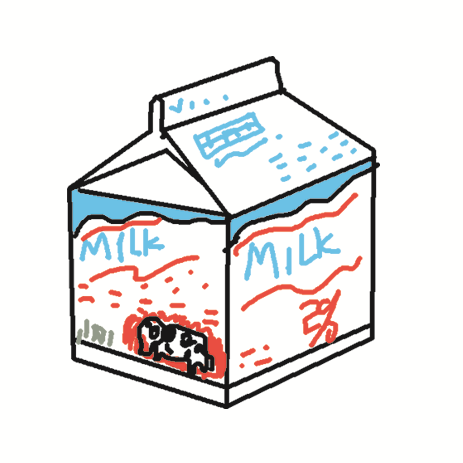 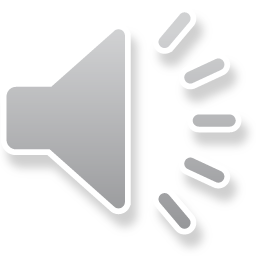 milk
牛奶
Drink some milk!
Match.
juice
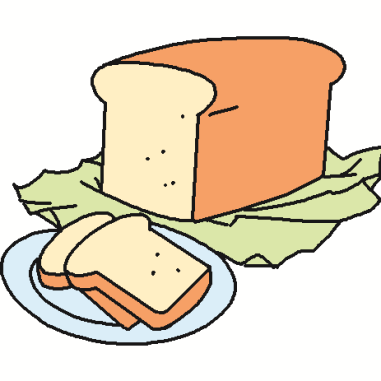 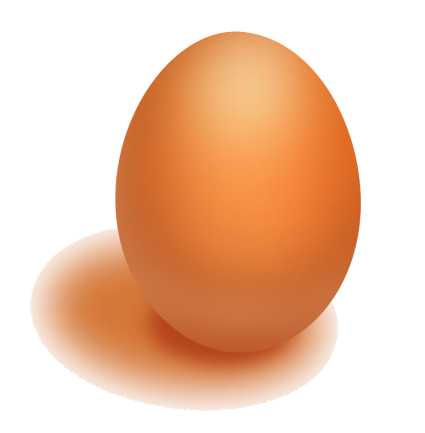 egg
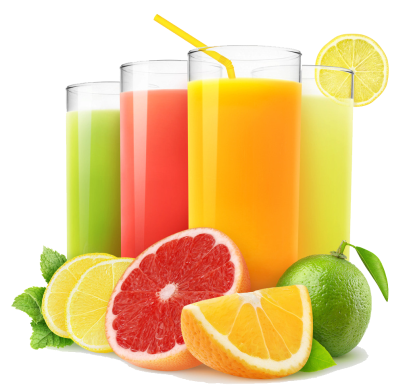 bread
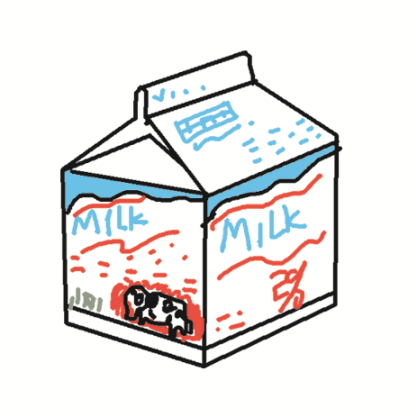 milk
What is missing?
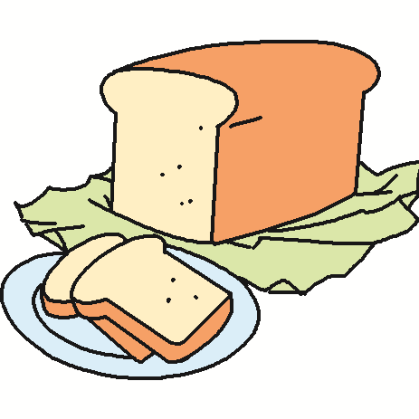 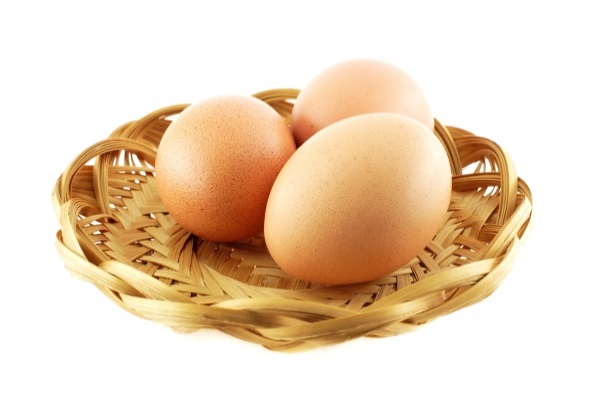 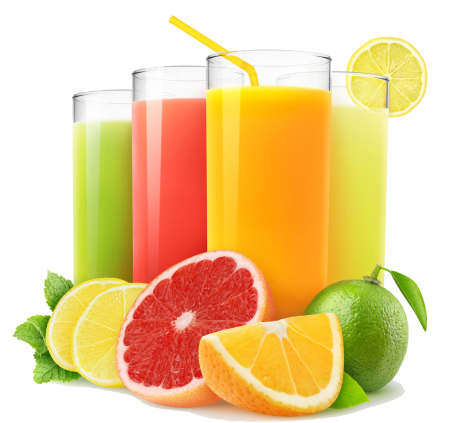 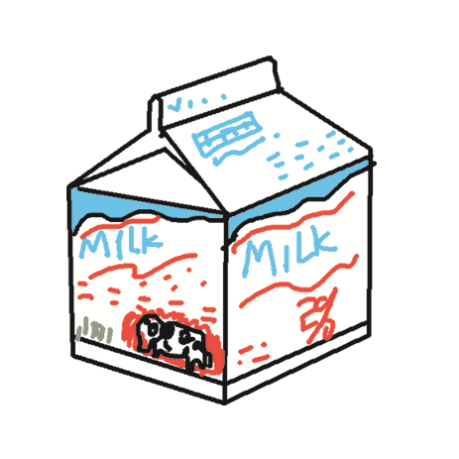 What is missing?
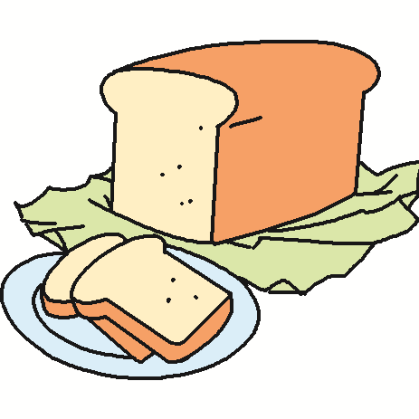 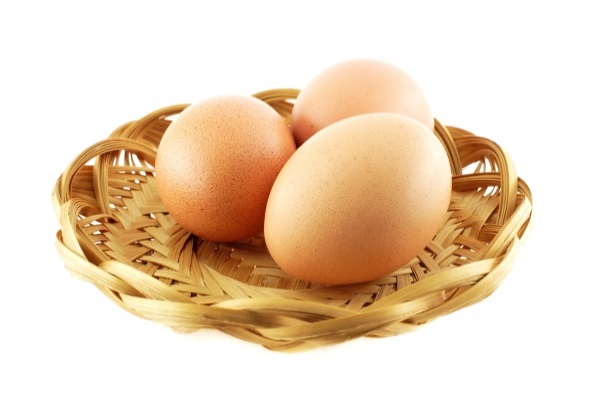 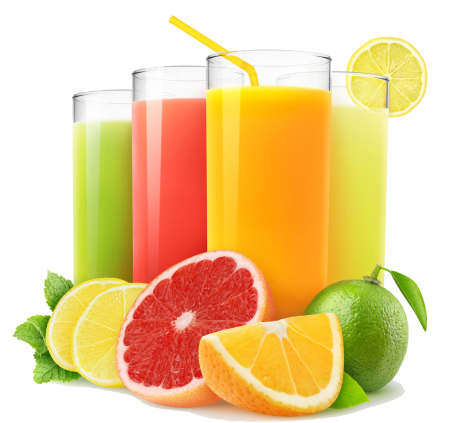 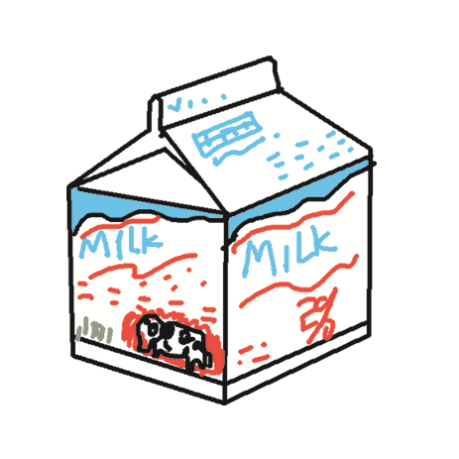 What is missing?
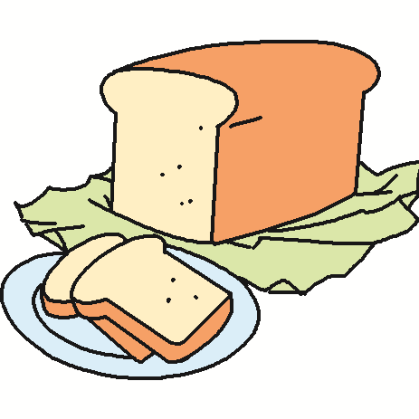 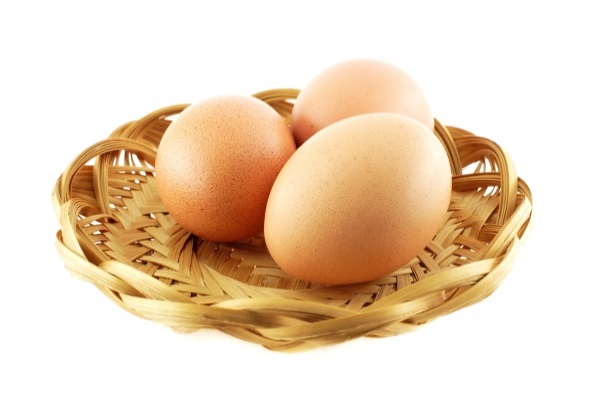 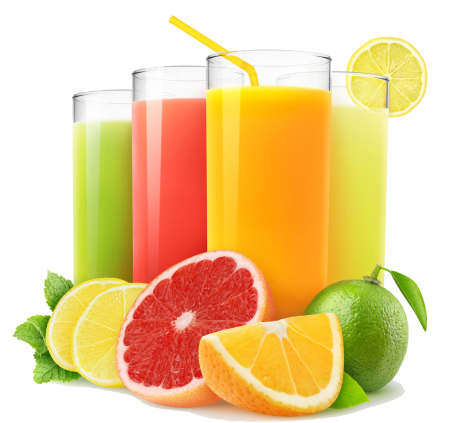 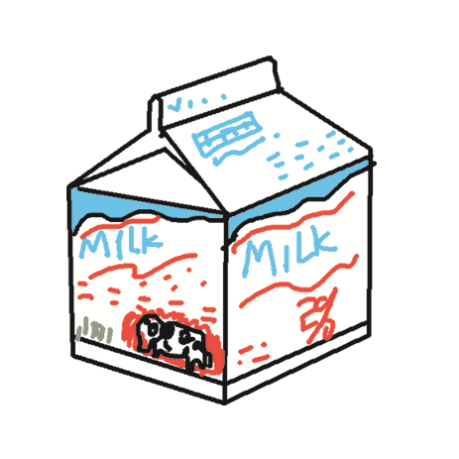 What is missing?
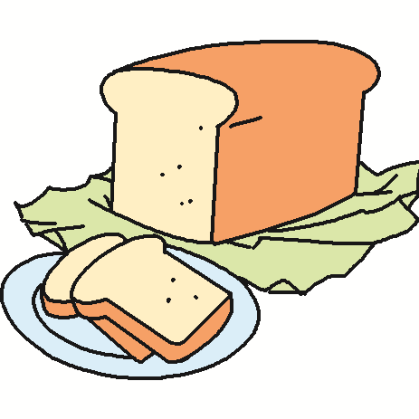 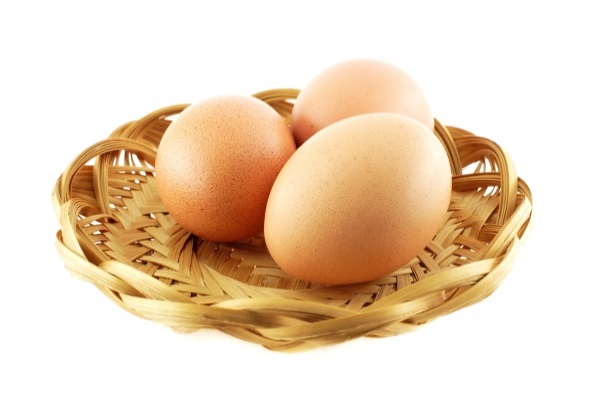 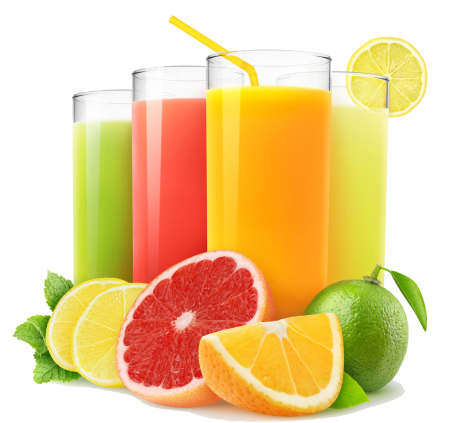 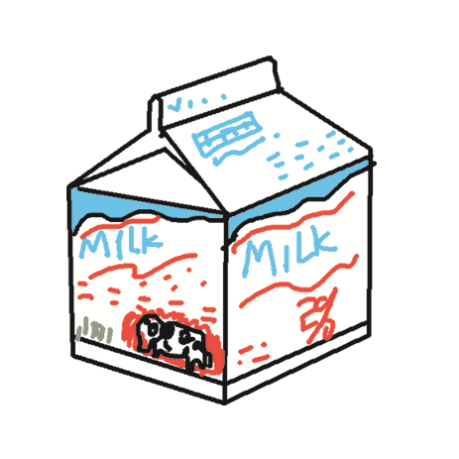 Let's do
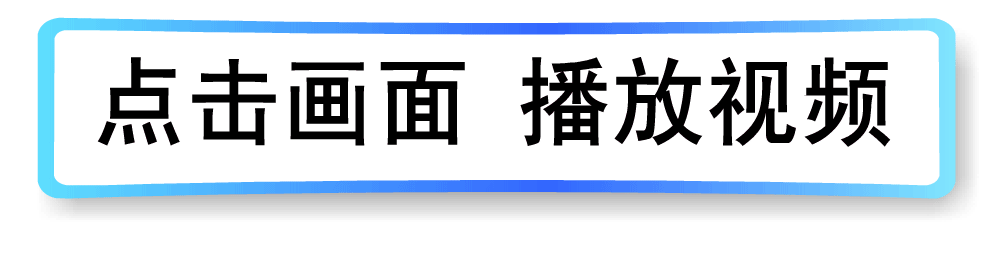 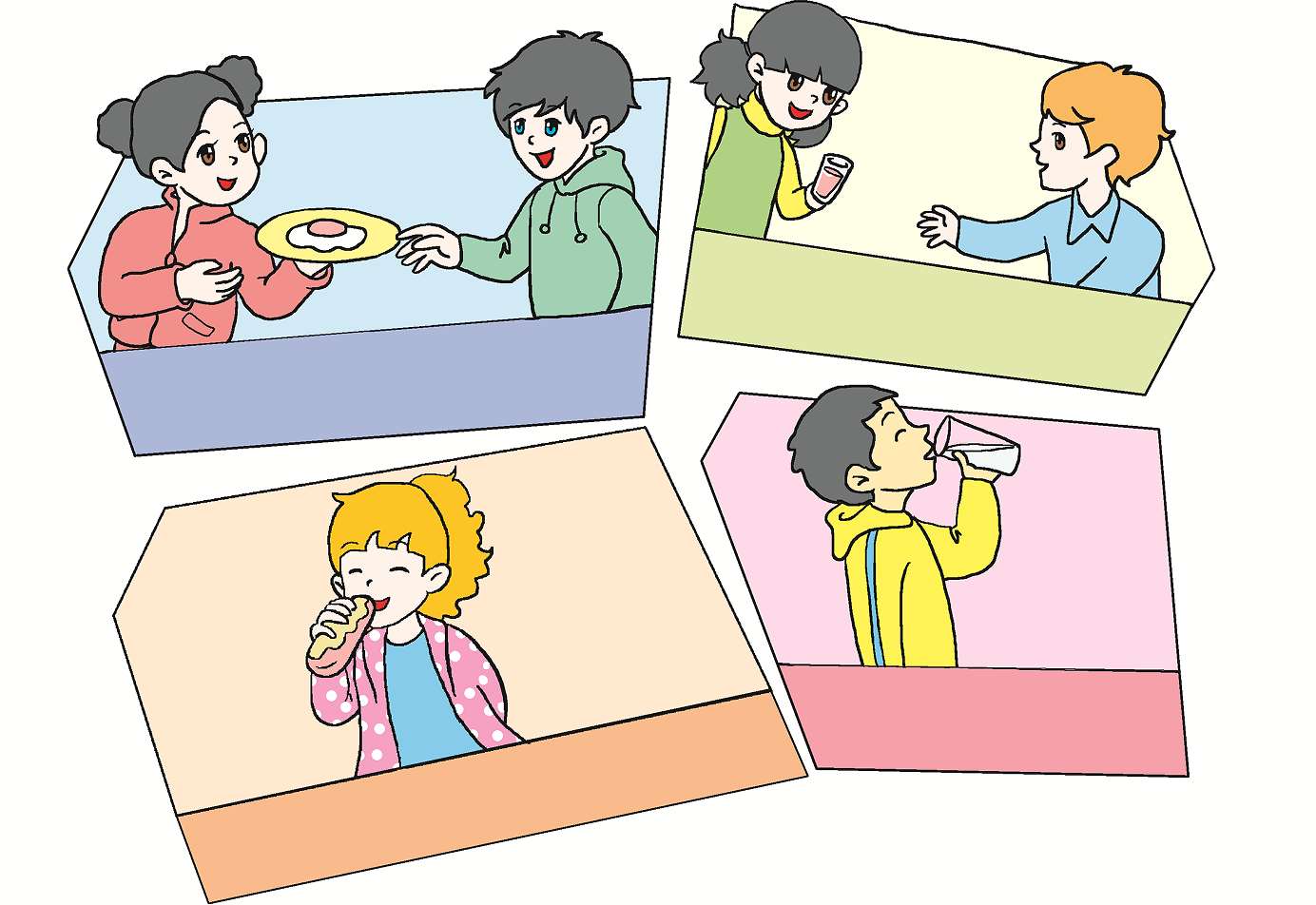 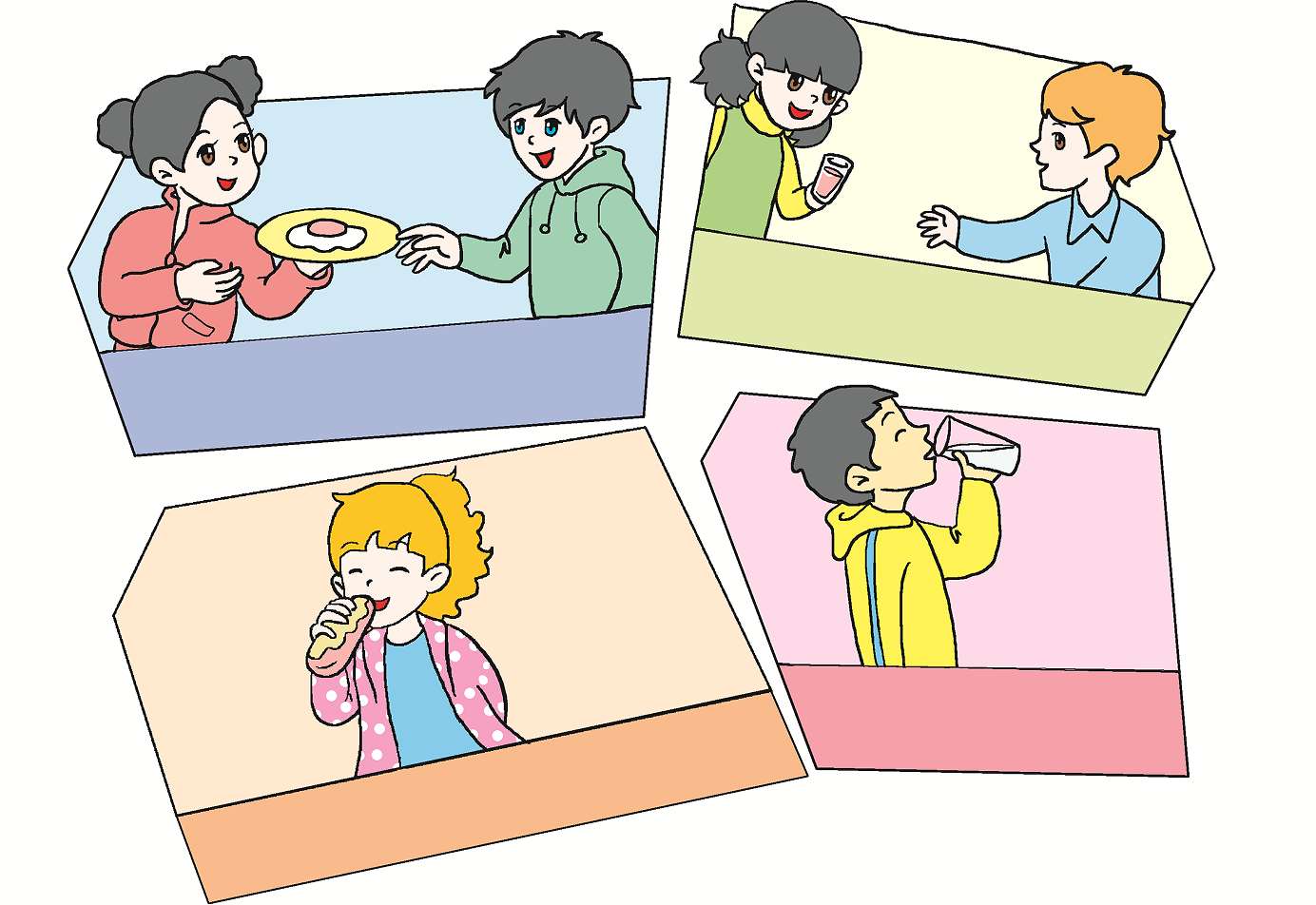 Have some juice.
Have some eggs.
Drink some milk.
Eat some bread.
I say you do (我说你做)
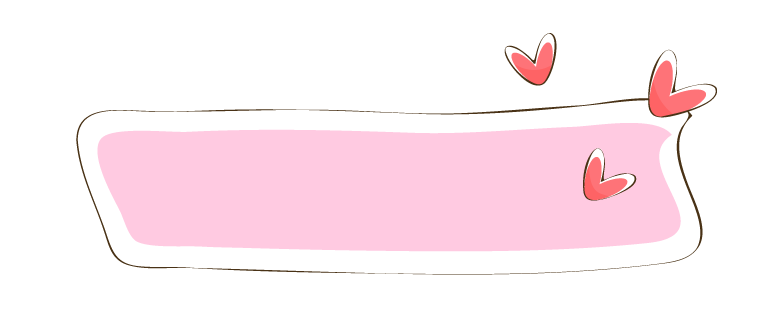 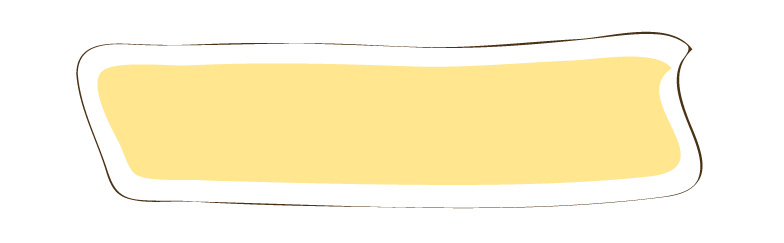 Have some eggs.
Have some juice.
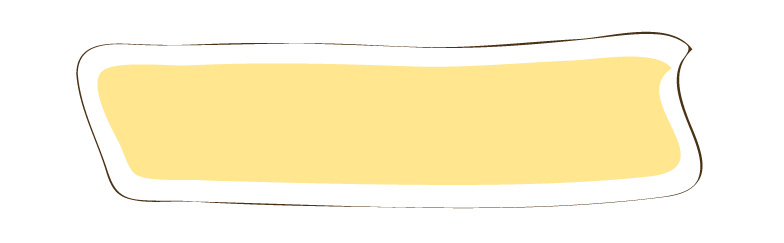 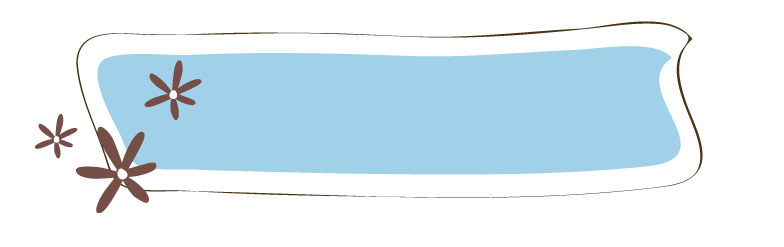 Drink some milk.
Eat some bread.
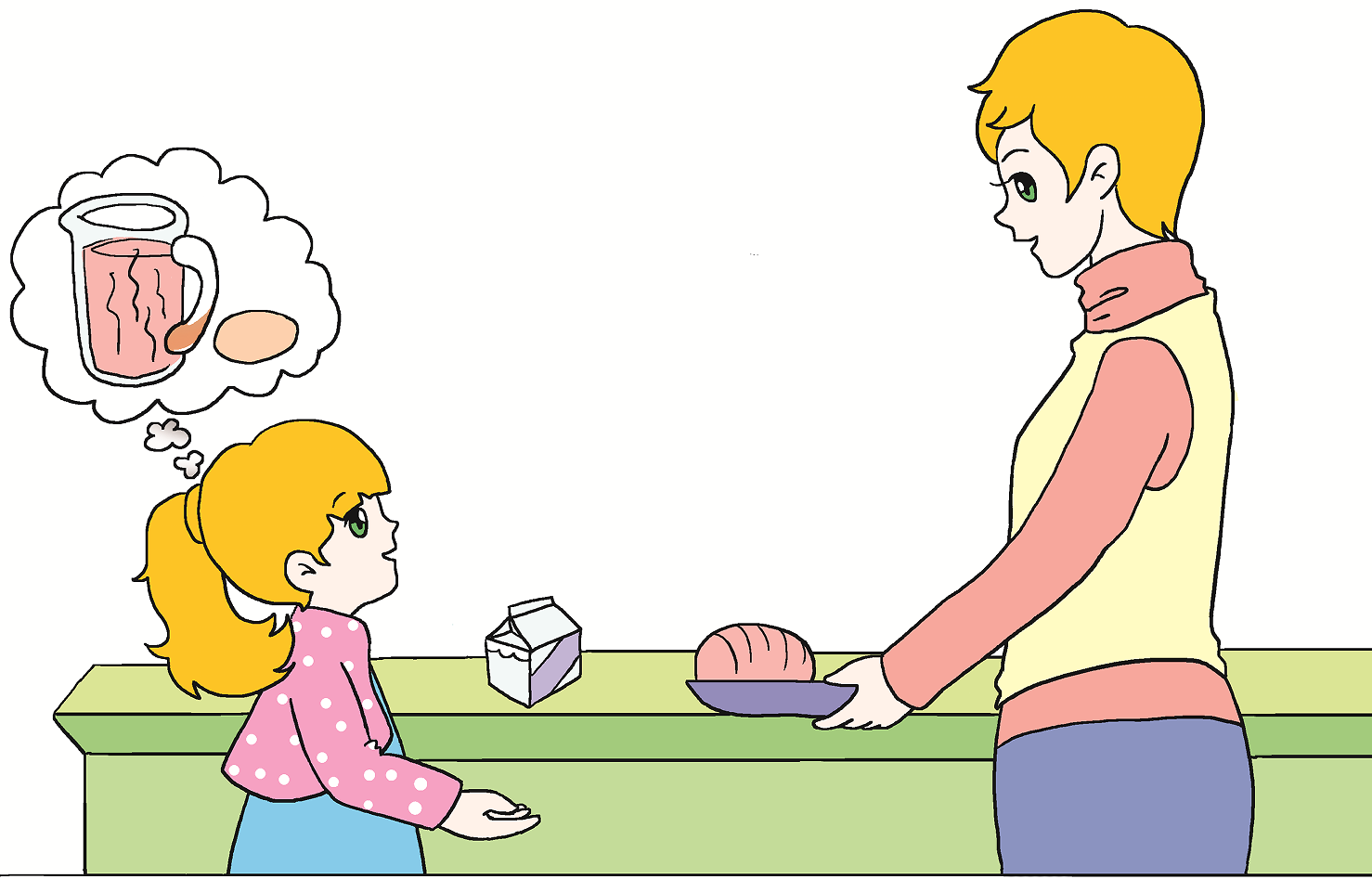 Let’s learn
Have some bread.
juice
状元成才路
状元成才路
状元成才路
状元成才路
状元成才路
状元成才路
状元成才路
状元成才路
状元成才路
状元成才路
状元成才路
egg
状元成才路
状元成才路
状元成才路
状元成才路
状元成才路
状元成才路
状元成才路
状元成才路
状元成才路
状元成才路
状元成才路
状元成才路
状元成才路
状元成才路
状元成才路
状元成才路
状元成才路
状元成才路
状元成才路
状元成才路
状元成才路
milk
状元成才路
bread
状元成才路
状元成才路
状元成才路
状元成才路
状元成才路
状元成才路
状元成才路
状元成才路
状元成才路
状元成才路
状元成才路
状元成才路
状元成才路
状元成才路
状元成才路
状元成才路
状元成才路
状元成才路
状元成才路
状元成才路
状元成才路
状元成才路
Mum, I’m hungry!
状元成才路
Play roles
跟小组内的同伴一起分享你手中的食物! 用I’m hungry. Oh, have some…互相交换和分享你的食物贴纸。
A：I’m hungry.
B:  Have some eggs /...
A: Thank you .
Exercises.
(   ) 1.当你想请别人吃面包时，你应该说：
      A. Have some bread.   
      B. Drink some bread.
A
(   ) 2.当别人请你吃鸡蛋时，你应该说：
      A. Have some eggs .     
      B. Thank you .
B
Summary
Have some bread.
egg
juice
bread
milk
I’m hungry!
Homework
1、抄写今天学的单词四遍。  
 2、完成APP作业。
录课学校：

弯塘路小学教育集团文华校区
2018年12月6日